Massachusetts Workforce Development Board Overview
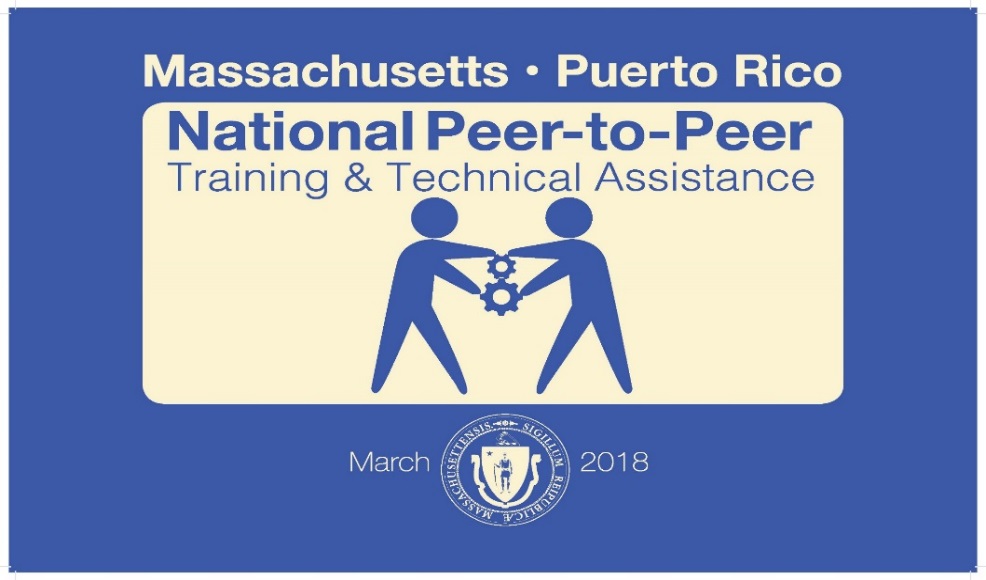 March 6, 2018
State Workforce Development Board
Created by the Workforce Innovation and Opportunity Act (WIOA); required by every state and territory receiving WIOA funding

MWDB established in Massachusetts by state statute
Broad mandates of board composition outlined in WIOA
Board membership codified in state statute (MGL Chapter 23H, section 7)

State Workforce Board History
1993: MassJobs Council 
2000: Massachusetts Workforce Investment Board (WIA)
2015: Massachusetts Workforce Development Board (WIOA)
2
MWDB Member Composition Summary
Additional Board Requirements (state statute):
Geographic Diversity (WIOA)
Reflect diversity of Commonwealth: women, people of color, veterans, persons with disabilities (state statute)
3
Board Membership
Governor (1 member)
Sherry Dong, Director, Community Health Improvement Programs- Tufts Medical Center 

Business & Industry Members (15 appointed members / 2 vacancies)
Donna Cupelo (Chair), President, Verizon New England
Aixa Beauchamp, President, Beauchamp and Associates 
Joanne Berwald, Vice President - Human Resources, MESTEK, Inc.
Anne Broholm, Chief Executive Officer, Ahead, LLC 
Jesse Brown, Co-Founder/ Director of Operations, Heidrea Communications LLC 
Tricia Canavan, President, United Personnel Services
James Cassetta, President/CEO, WORK, Inc 
Kathleen Cullen-Cote, Corporate Vice President of Human Resources, PTC Corporation
Pamela Everhart, Senior Vice President, Head of Regional Public Affairs and Community Relations, Fidelity Investments
Eric D. Hagopian, President and CEO, Massachusetts Center for Advanced Design and Manufacturing
Susan Mailman, Owner/President, Coughlin Electrical Contractors, Inc.
Juliette C. Mayers, President & CEO, Inspiration Zone LLC
Beth Mitchell, Director, Maritime and Strategic Systems Engineering, General Dynamics
Joanne Pokaski, Director of Workforce Development, Beth Israel Deaconess Medical Center
Beth Williams, President & CEO, Roxbury Technology Corporation
 Raymond Wrobel, Vice President, Align Credit Union

Community Based Organizations (4 appointed members)
Gerard Burke, President & CEO, Hillcrest Educational Foundation 
Pam Eddinger, President, Bunker Hill Community College
Cassius Johnson, Vice President of Organizational Strategy and Policy, Jobs for the Future
4
Board Membership
State Agency Officials (4 members) 
Rosalin Acosta, Secretary, MA Executive Office of Labor and Workforce Development
Jeffrey McCue, Commissioner, Department of Transitional Assistance, Executive Office of Health and Human Services
Robert LePage, Assistant Secretary for Career Education, MA Executive Office of Education
Juan Vega, Assistant Secretary for Communities and Programs, MA Executive Office of Housing and Economic Development,

Legislature (2 appointed members)
Eileen M. Donoghue, Senator, 1st Middlesex District, Massachusetts Senate
Joseph Wagner, Representative, Eighth Hampden District, Massachusetts House of Representatives


Local Government / WIOA Chief Elected Officials (2 appointed members)
Kimberley Driscoll, Mayor, City of Salem
Daniel Rivera, Mayor, City of Lawrence

Organized Labor & Apprenticeship (3 appointed members)
John G. Mann, President, NAGE, Local 292 (Labor)
Warren Pepicelli, Executive Vice President, UNITE-HERE (Labor)
Elizabeth Skidmore, Business Representative/Organizer, New England Regional Council of Carpenters (Apprenticeship)
5
Board Functions
6
WIOA Implementation & Stakeholders
MA Workforce Development Board (MWDB)
MWDB Economic Opportunity Committee
MWDB 
WIOA Oversight Committee
Goal I: 
Regional Planning
Goal II: 
Demand-Driven Model
Goal III: 
Career Pathways & Customer Flow
Goal IV: 
Youth Career Pathways & Customer Flow
Goal V: 
Labor Market & Workforce Information System
Workforce Skills Cabinet
(EOLWD, EOHED, EOE)
Demand-Driven 2.0 Strategic Plan
(EOLWD & BizWorks Team)
WIOA Joint Policy Workgroup
(WIOA Partners)
MWDB Youth Committee
(MWDB Members)
MWDB LMWI Committee
(MWDB Members)
WIOA Youth Workgroup
(State Agencies & Practitioners)
7
Board Activities
Advises the Governor and the Secretary of Labor and Workforce Development on building a strong workforce development system that is aligned with state education policies and economic development goals

Full Board meets quarterly

Establishes committees to discuss, deliberate, and consult with subject matter experts to formulate policy/operational recommendations for consideration by the full Board

Engages in workforce development planning and implementation (often through staff representation)

Board members are expected to:
Attend quarterly meetings
Join and participate in one or more Board committees
Promote the workforce development system
8
Board Committees
Allows the Board to explore an issue area, and help frame the discussion/decision point for the full Board
Committees report to full Board at meetings
Comprised of Board members; experts and stakeholders can attend in advisory capacity
Most committees meet monthly, determined by Committee Chair(s) or staff; 
Open meetings, restrictions on participation and deliberations apply
Board Committees:
Labor Market and Workforce Information (LMWI) Committee
WIOA Oversight Committee
Youth Committee 
Economic Opportunity Committee
9
Labor Market & Workforce Information (LMWI) Committee
LMWI Committee Deliverables
Labor Market and Workforce Information Dashboard
Occupation & Industry “Deep Dive”
Construction
Engineering
Hospitality
Information Technology

Where are the jobs, statewide, and regionally?
What is the skill demand for the industry/occupation?
What are the data trends?


Meeting Schedule: 3rd Thursday of the month, 2 – 4pm, (conference call)
10
LMWI Committee Members
Pam Eddinger (Co-Chair)
President
Bunker Hill Community College
Boston, MA
 
Joanne Pokaski (Co-Chair)
Director of Workforce Development
Beth Israel Deaconess Medical Center
Boston, MA 
 
Joanne Berwald
Vice President, Human Resources
MESTEK, Inc.
Westfield, MA
 
Eric D. Hagopian
President and CEO
Massachusetts Center for Advanced Design and Manufacturing
East Longmeadow, MA
 
Susan Mailman
Owner / President
Coghlin Electrical Contractors, Inc.
Worcester, MA
Beth Mitchell
Director, Maritime and Strategic Systems Engineering 
General Dynamics
Pittsfield, MA
 
Elizabeth Skidmore
Business Representative/Organizer
New England Regional Council of Carpenters
Dorchester, MA

Cheryl Scott (Staff)
Executive Director 
MA Workforce Development Board
Boston, MA

Greg Bunn (Staff)
Assist. Secretary for Policy & Planning
Executive Office of Labor & Workforce Development
Boston, MA
11
WIOA Oversight Committee
Key Committee Objectives:
Measure outcomes and impact on stakeholders (job seekers and employers); regularly report back in a user-friendly manner (i.e. dashboard)
Pinpoint service and resource gaps constraining ability to achieve State Plan Goals; calibrate policies to triage areas of need
Receive briefings on and review/comment on WIOA policies on behalf of the full Board; major policy decision-points brought to full Board for discussion
Receive and adjudicate State-Level appeals on aspects of WIOA implementation (OSCC operator, MOU impasse, local area designation)
Committee Chair is Secretary of Labor and Workforce Development
Meeting Schedule: Monthly
12
WIOA Oversight Committee Membership
Jeffrey McCue
Commissioner
Department of Transitional Assistance

Juan Vega
Assistant Secretary for Communities 
and Programs
Executive Office of Housing and Economic Development

Raymond Wrobel
Vice President
Align Credit Union 

Jennifer James Price (Staff)
Executive Office of Labor and Workforce Development

Cheryl Scott (Staff)
MA Workforce Development Board

Alice Sweeney (Staff) 
Department of Career Services

Marina Zhavoronkova (Staff)
Executive Office of Labor and Workforce Development
Rosalin Acosta (Chair)SecretaryExecutive Office of Labor and  Workforce Development

Joanne Berwald
Vice President, Human Resources
MESTEK, Inc.

Donna Cupelo
President
Verizon New England

Cassius Johnson
Vice President of Organizational Strategy & Policy
Jobs for the Future

Robert LePage
Assistant Secretary for Career Education 
Executive Office of Education

Juliette Mayers
President & CEO
Inspiration Zone LLC
13
[Speaker Notes: Acknowledge the members of the WIOA Oversight Committee
I am representing the WIOA Oversight Committee to present the committee’s recommendation on brand adoption]
Youth Committee Overview
Pursue initiatives that influence business demand for and supply of Opportunity Youth
Statewide Employer Engagement Campaign: Grads of Life Massachusetts
Technical Assistance to Providers to elevate practice in working with older, disconnected youth
Policy development to enhance workforce system effectiveness in moving young people along career and education pathways

Meeting Schedule: Bi-monthly
14
Youth Committee Membership
Cassius Johnson
Vice President of Organizational Strategy and Policy
Jobs for the Future
Boston, MA

Aixa Beauchamp 
President
Beauchamp and Associates
Newton, MA

Jesse Brown
Co-Founder/ Director of Operations
Heidrea Communications LLC
Bellingham, MA

Kathleen Cullen-Cote
Corporate Vice President of Human Resources
PTC Corporation
Needham, MA
John G. Mann
President
NAGE, Local 292
Quincy, MA

Sacha Stadhard (Staff)
Grants Management Specialist
Department of Career Services
Boston, MA

Cheryl Scott (Staff)
Executive Director
MA Workforce Development Board
Boston, MA
15
Economic Opportunity Committee
To capitalize on the work of the Task Force for Economic Opportunity for Persons Facing Chronically High Rates of Unemployment by identifying the policy and programmatic opportunities to improve employment outcomes for populations facing employment challenges including Blacks/African Americans, Hispanic/Latino Americans, Native Americans, Immigrants, Long-term unemployed, People with Disabilities, Veterans

Committee scope & deliverables
Promote incentives for employers to hire/train Economic Opportunity Population
Provide feedback and guidance to the Workforce Competitive Trust Fund (WCTF) and the Career Readiness Initiative (CRI)
Craft policy recommendations to direct resources toward impact
Explore partnerships to cultivate resources that enhance successful programs and services (e.g. public/private partnerships, engagement with philanthropic community, etc.)

Meeting Schedule: Monthly
16
Economic Opportunity Committee
Anne Broholm (Co-Chair)
Chief Executive Officer
Ahead, LLC
New Bedford, MA
 
Jesse Brown (Co-Chair)
Co-Founder/ Director of Operations
Heidrea Communications LLC
Bellingham, MA
 
Jerry Burke
President & CEO
Hillcrest Educational Foundation
Pittsfield, MA

James Cassetta
President/CEO
WORK, Inc
Dorchester, MA



Sherry Dong
Director, Community Health Improvement Programs
Tufts Medical Center
Boston, MA

Warren Pepicelli
Executive Vice President
UNITE-HERE
Boston, MA

Joseph Wagner
State Representative
MA House of Representatives
Chicopee, MA

Beth Williams
President & CEO
Roxbury Technology Corporation
Boston, MA



Cheryl Scott (Staff)
Executive Director
MA Workforce Development Board
Boston, MA

Pahola DeLeon (Staff)
Program Coordinator
Executive Office of Labor and Workforce Development
Boston, MA
17
2018 Meeting Schedule
Tuesday, March 6, 20189:30 a.m. – 12:00 noonDorchester, MA

Monday, June 11, 20189:30 a.m. – 12:00 noonWorcester, MA 

Monday, September 10, 20189:30 a.m. – 12:00 noonSoutheastern Massachusetts 

Thursday, December 6, 20189:30 a.m. – 12:00 noonNortheastern Massachusetts
The Board meets quarterly.  In support of the Board’s commitment to support the whole state, the Board holds its meetings across the Commonwealth.

For more information on the Board, please visit www.mass.gov/mwdb or email Cheryl Scott, Executive Director at cheryl.scott@state.ma.us.
18